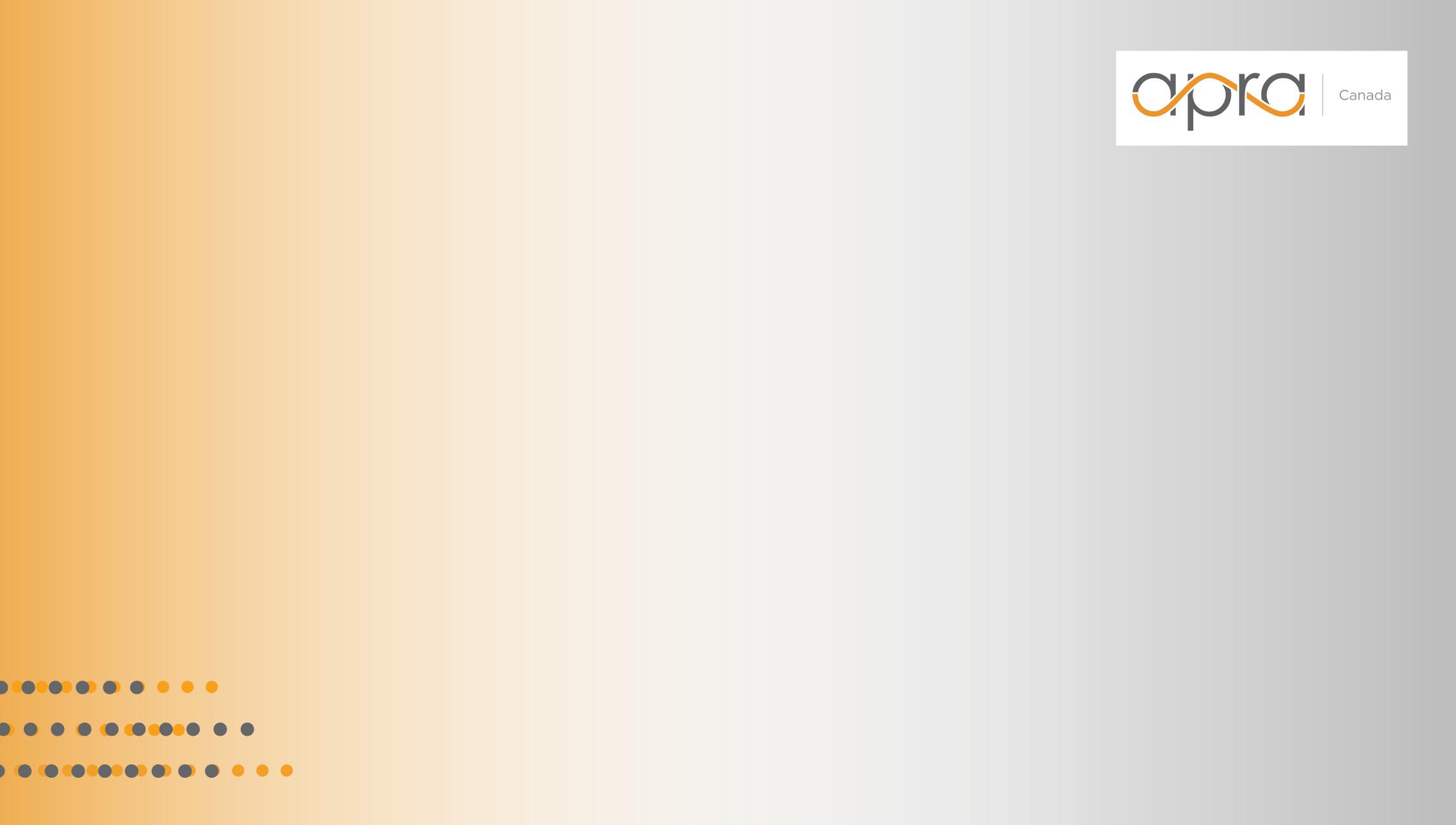 What We Will Do
Look in and look out to find our authentic leadership impact:

Look in: Articulate Your Core Values
Look out: Seek Feedback
Bring it together: Filtering Feedback 
Commitment
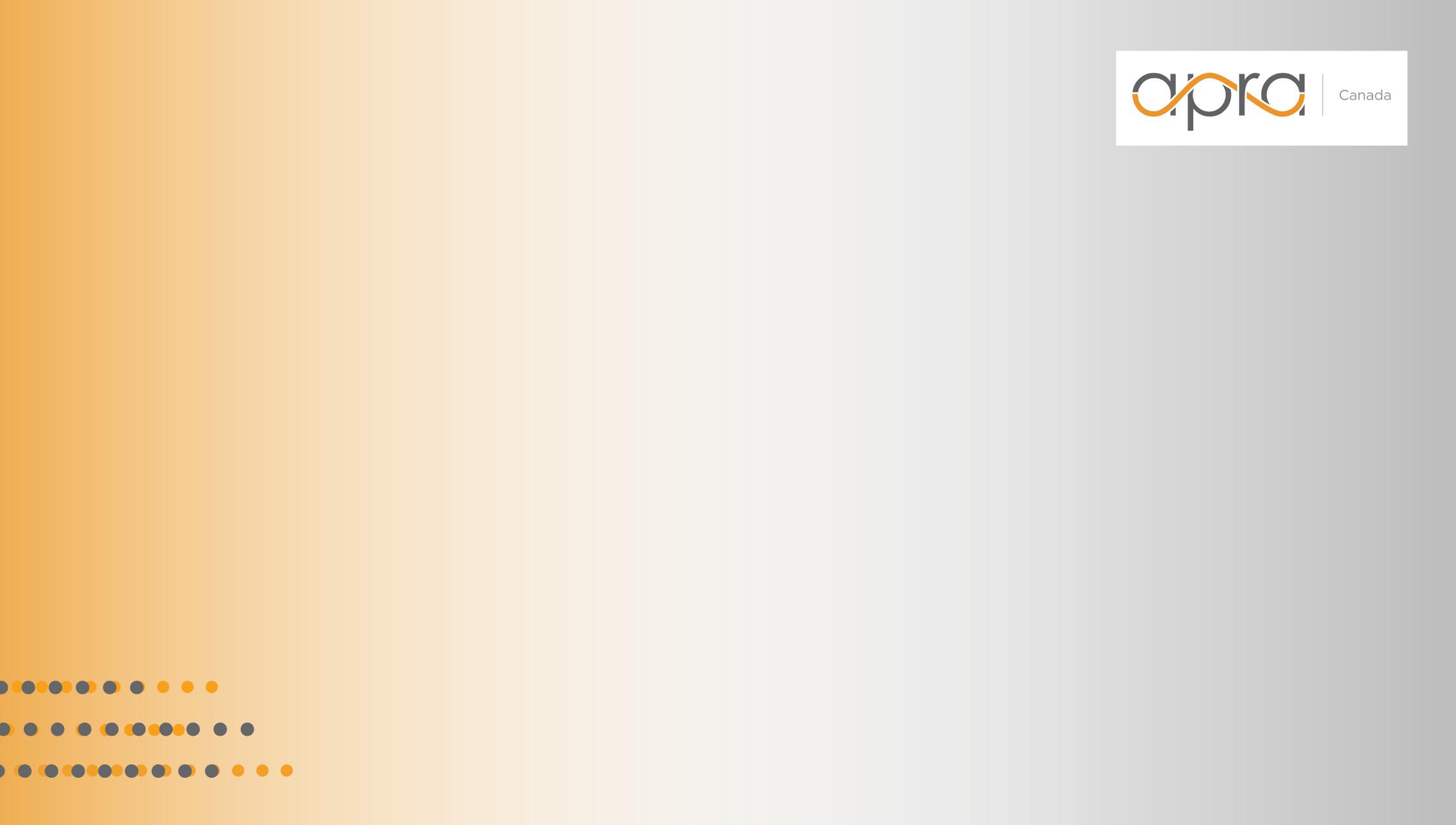 Is It Dread? 
Or Something Else?
When you think about asking for feedback, what comes up? 

Thoughts? Assumptions? Emotions?
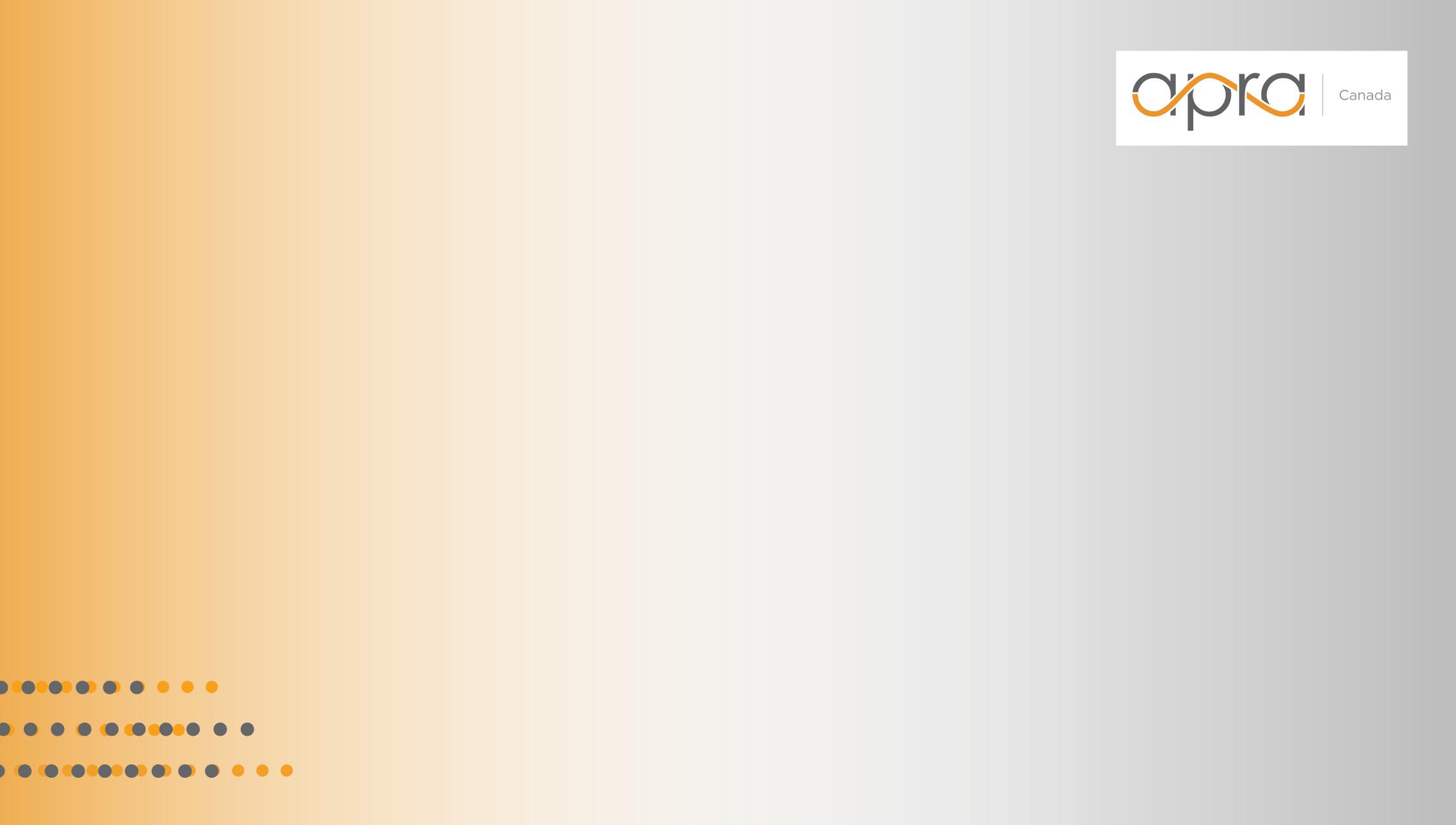 Looking IN: What Core Values Are
What you hold to be of worth

Who you are NOW

Not a To Do list item
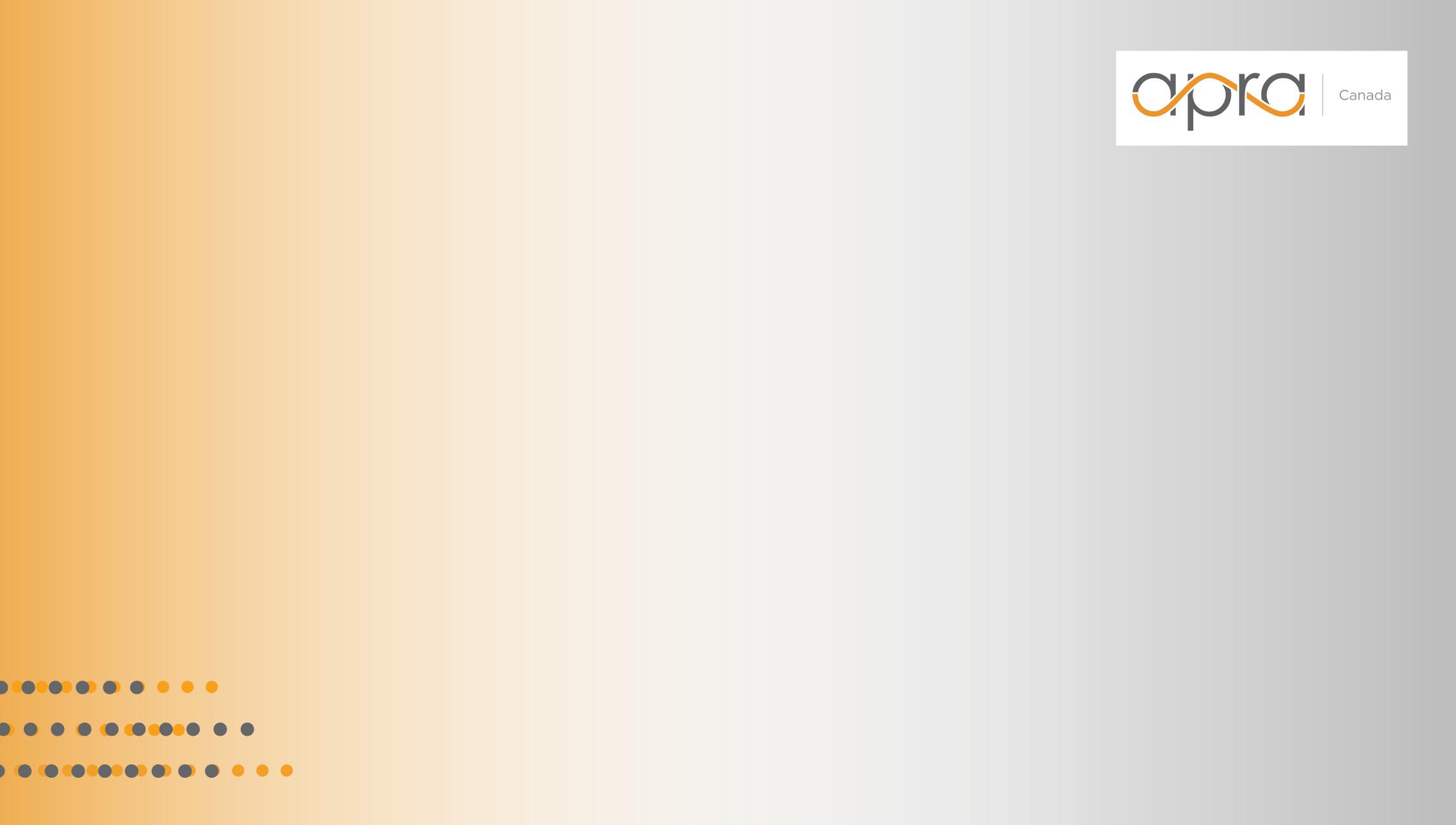 Values Exercise
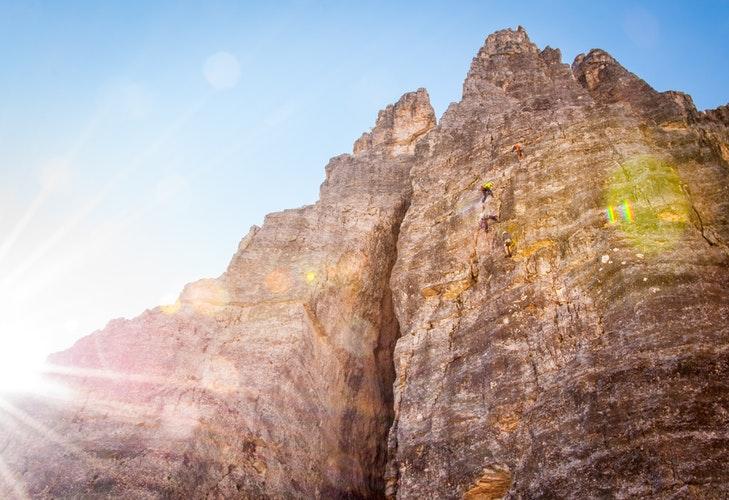 Guided Visualization: Peak Moments
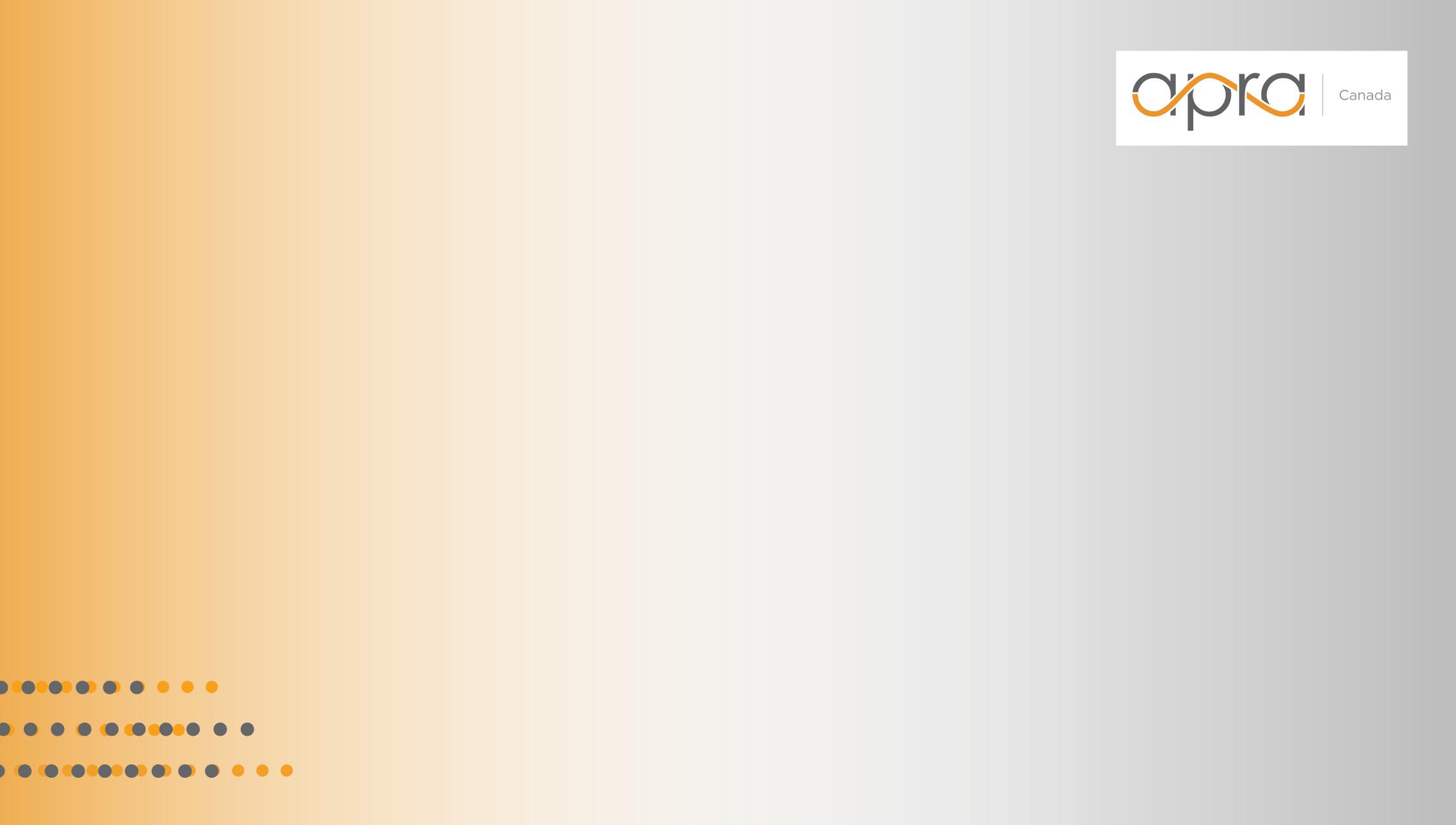 Values Exercise
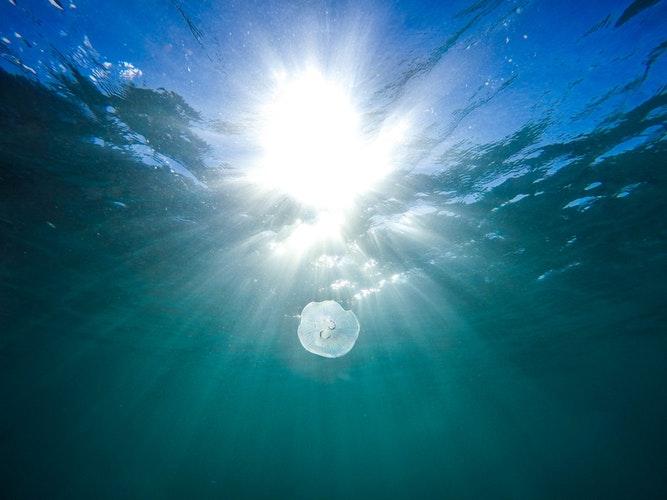 Personal Reflection: Suppressed Values
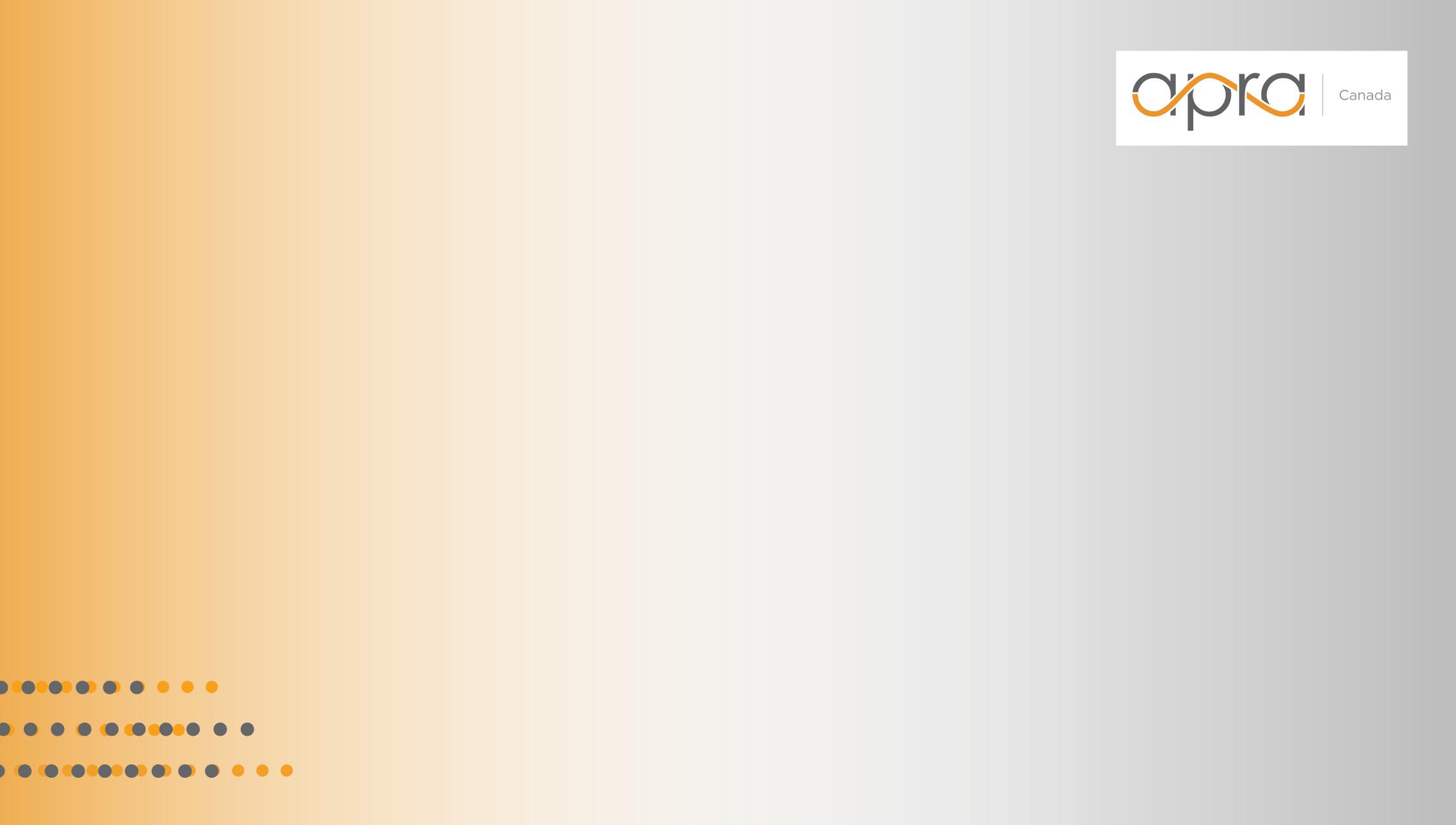 Values Exercise
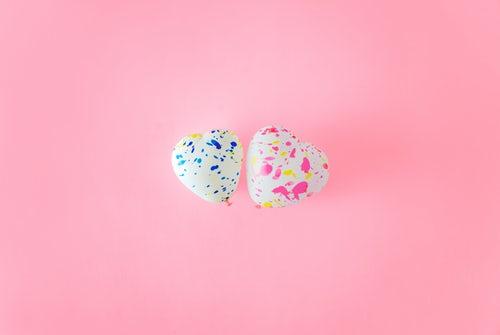 What Made You Choose the Nonprofit Sector?
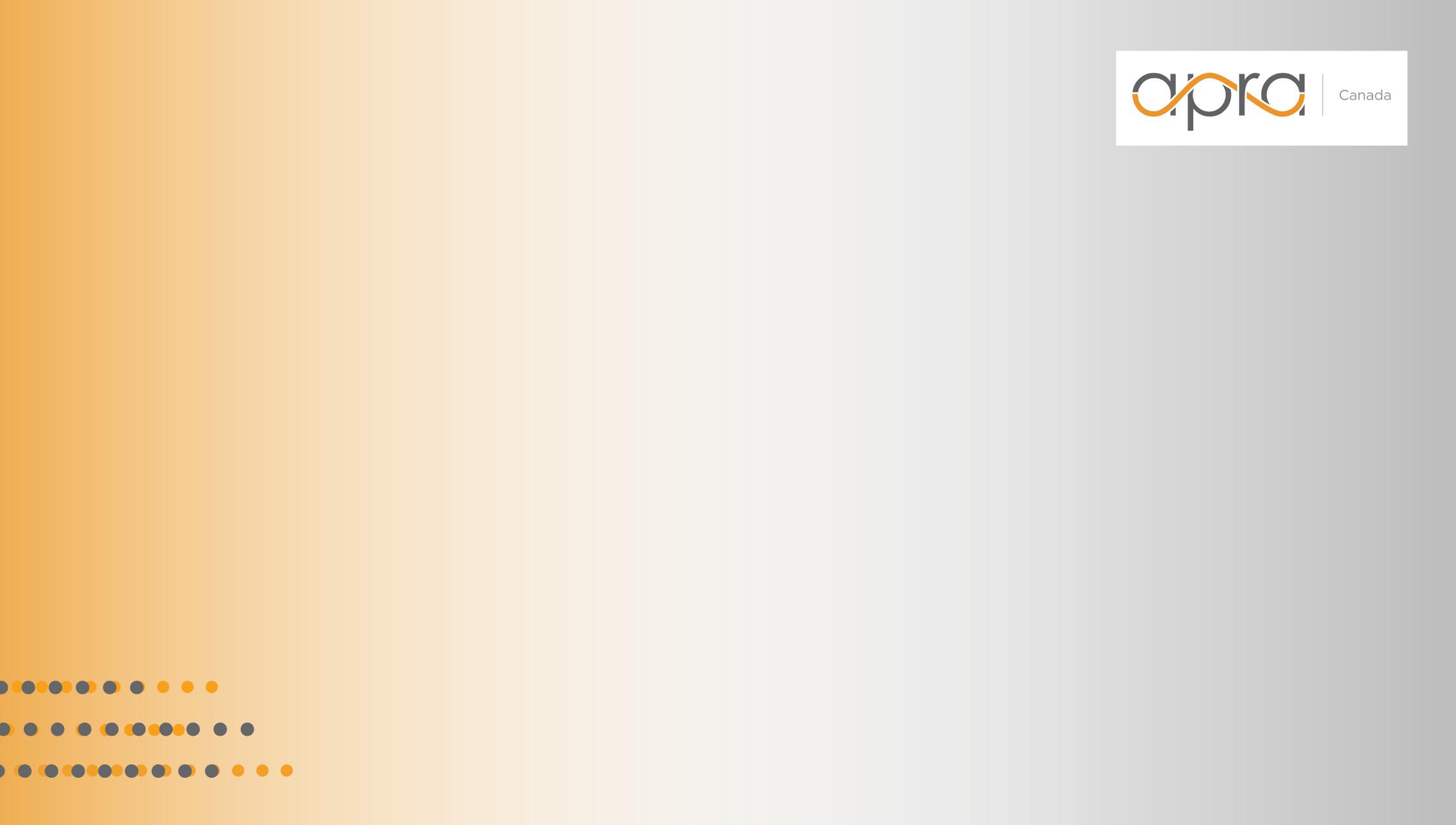 Values Exercise
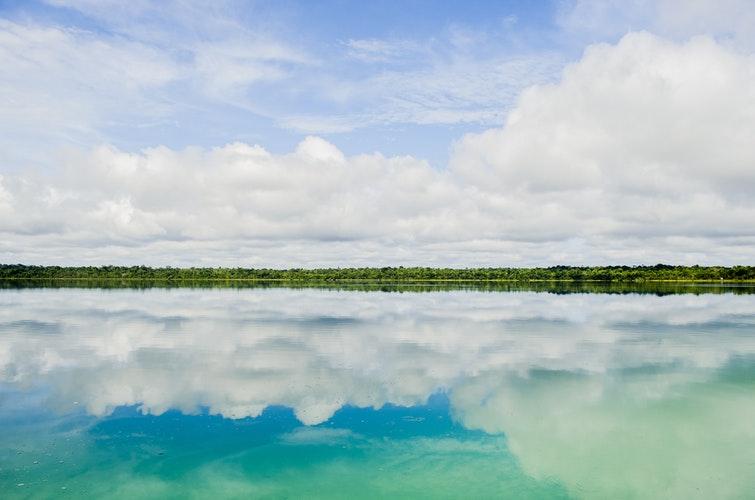 Personal Reflection: Must Haves
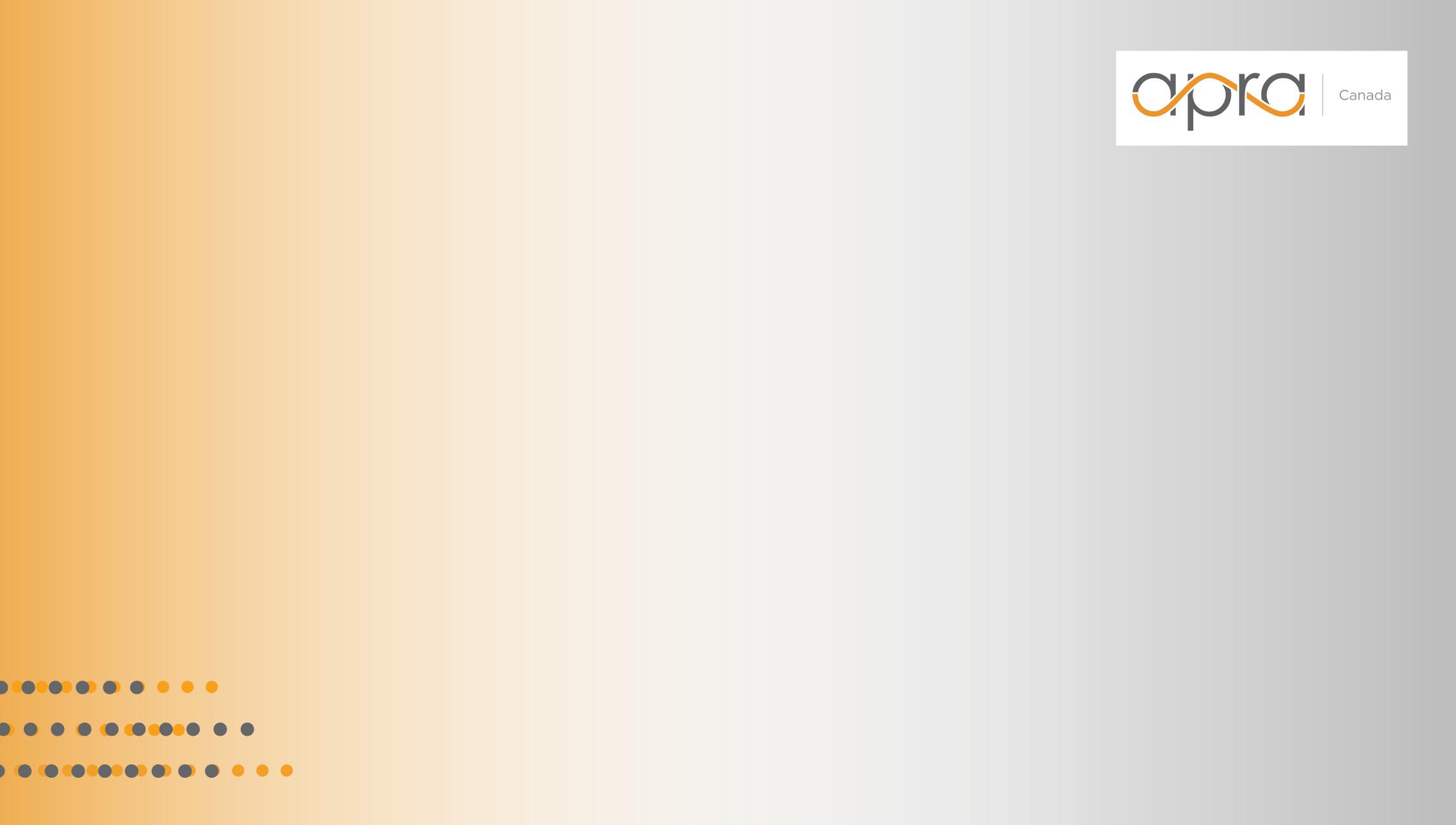 Choosing Your Core Values
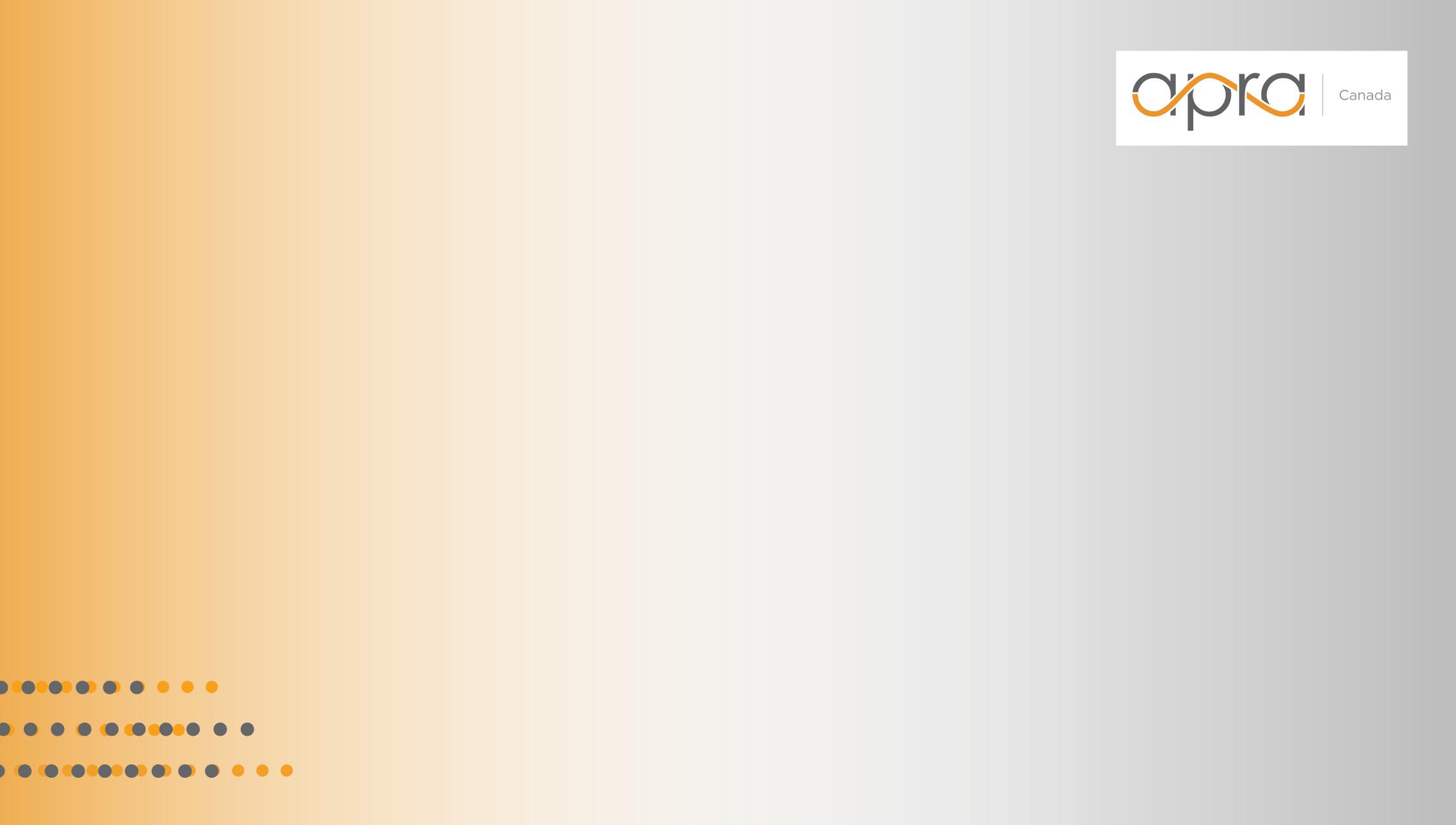 Looking OUT: Feedback
Can help you reinforce your leadership style and impact
Can show you where you need to pivot and / or grow 
What else might you want from feedback?
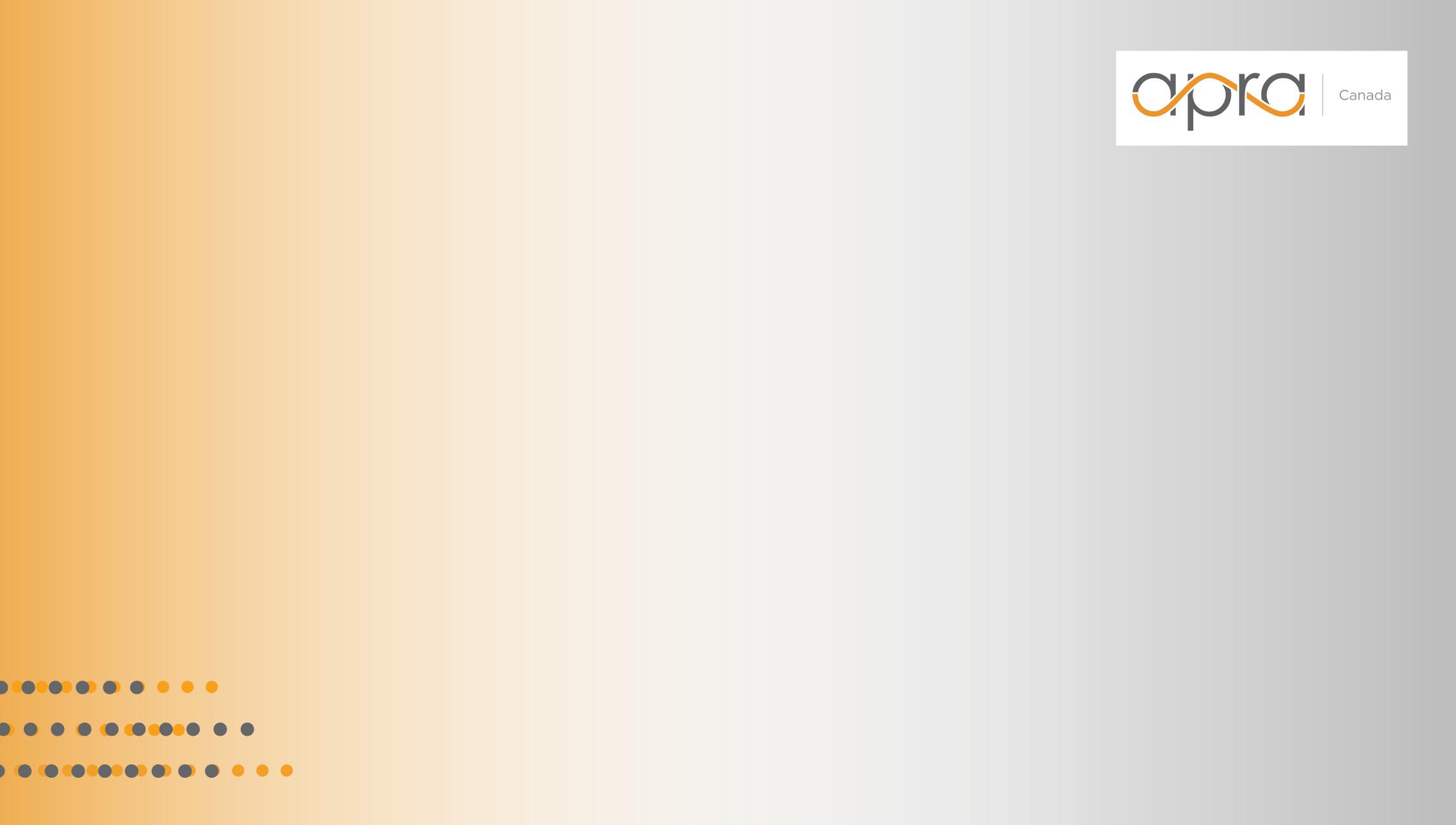 Asking for Feedback
Yes to: Radical Candor

No to: “What did I do WRONG?!”
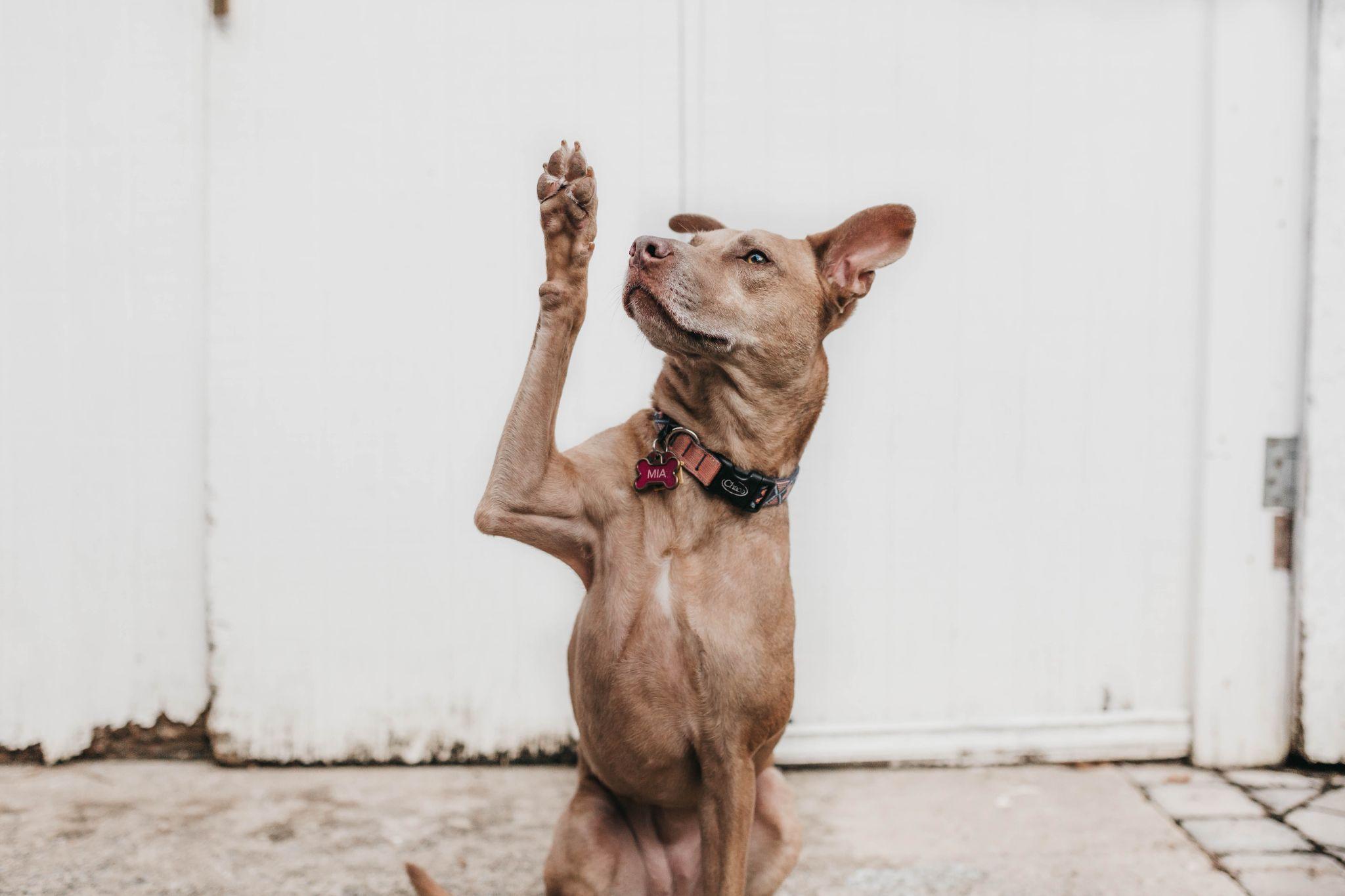 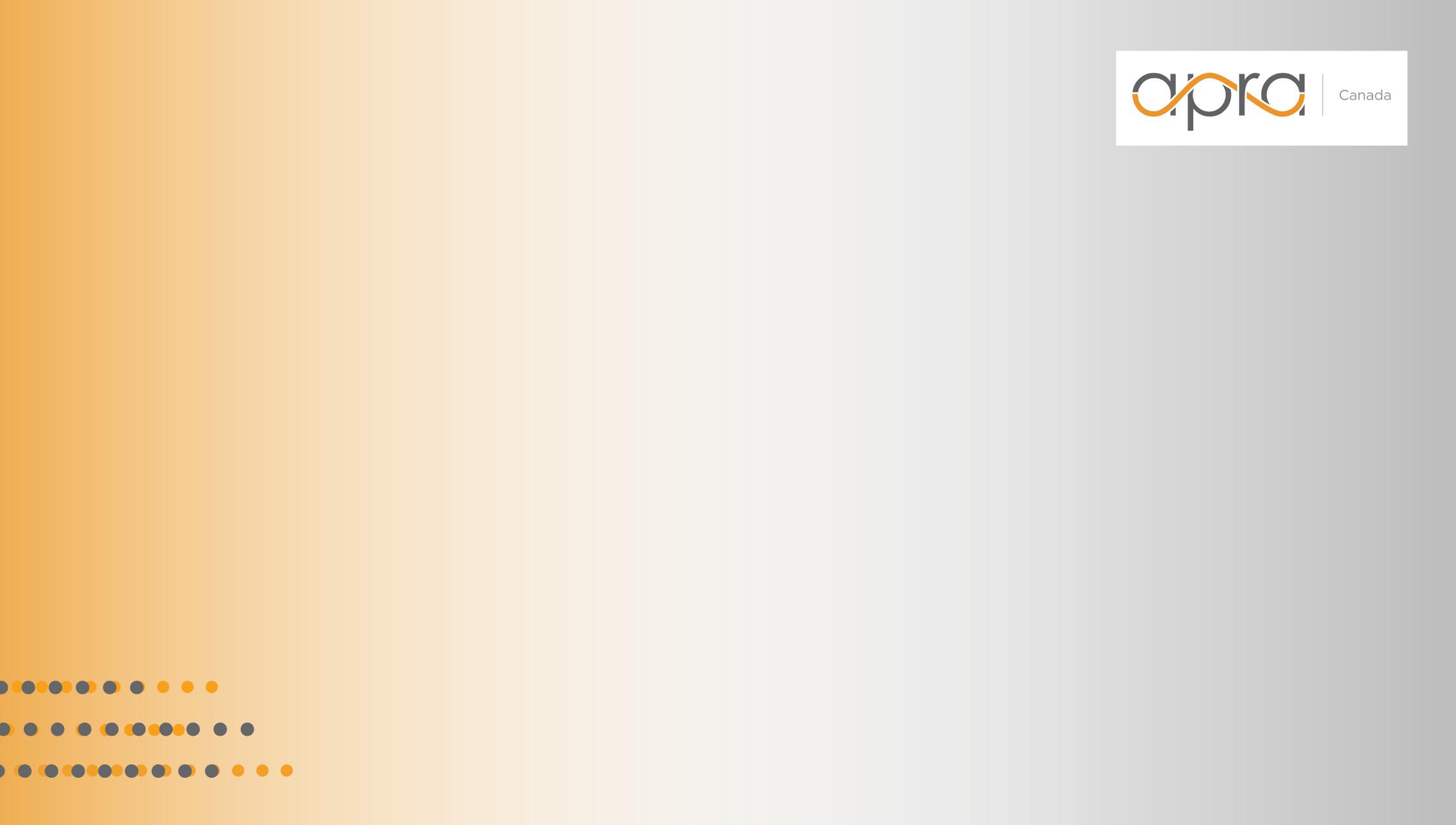 Responding to Feedback
Say thank you

Decide what to do

Circle back
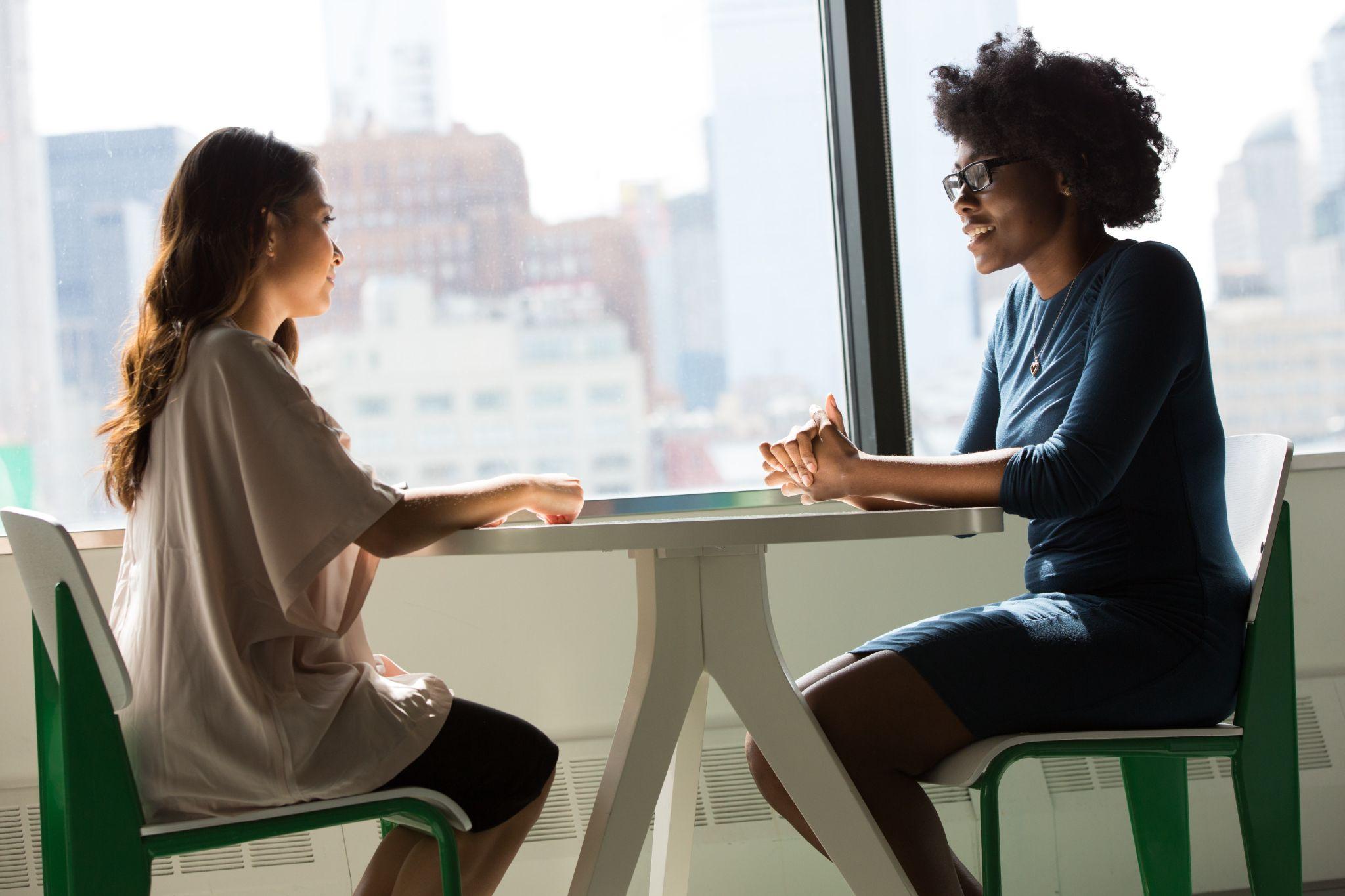 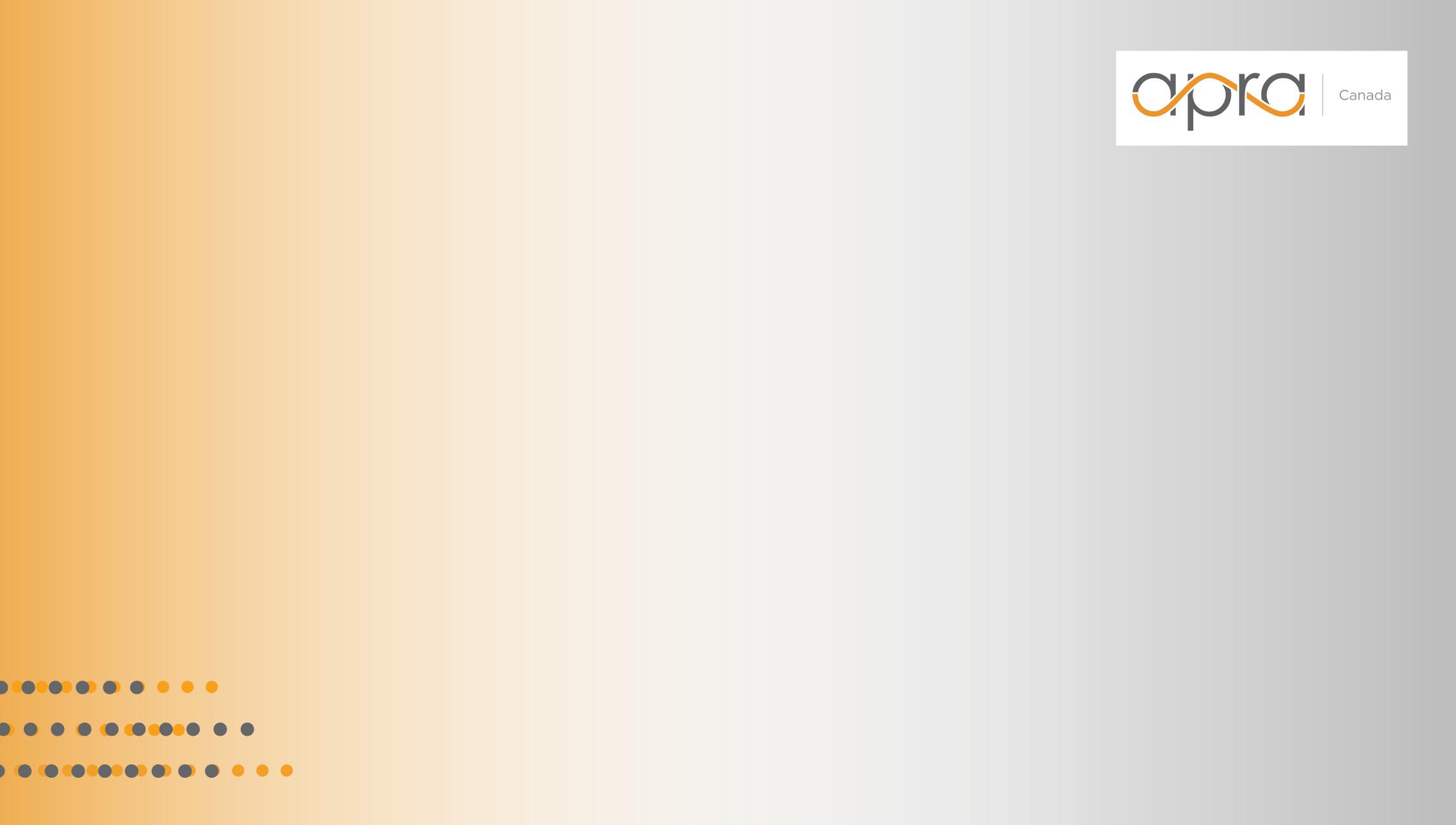 Preparing Emotionally for Feedback
Yes to: openness, curiosity

No to: defensive, sabotage, shame
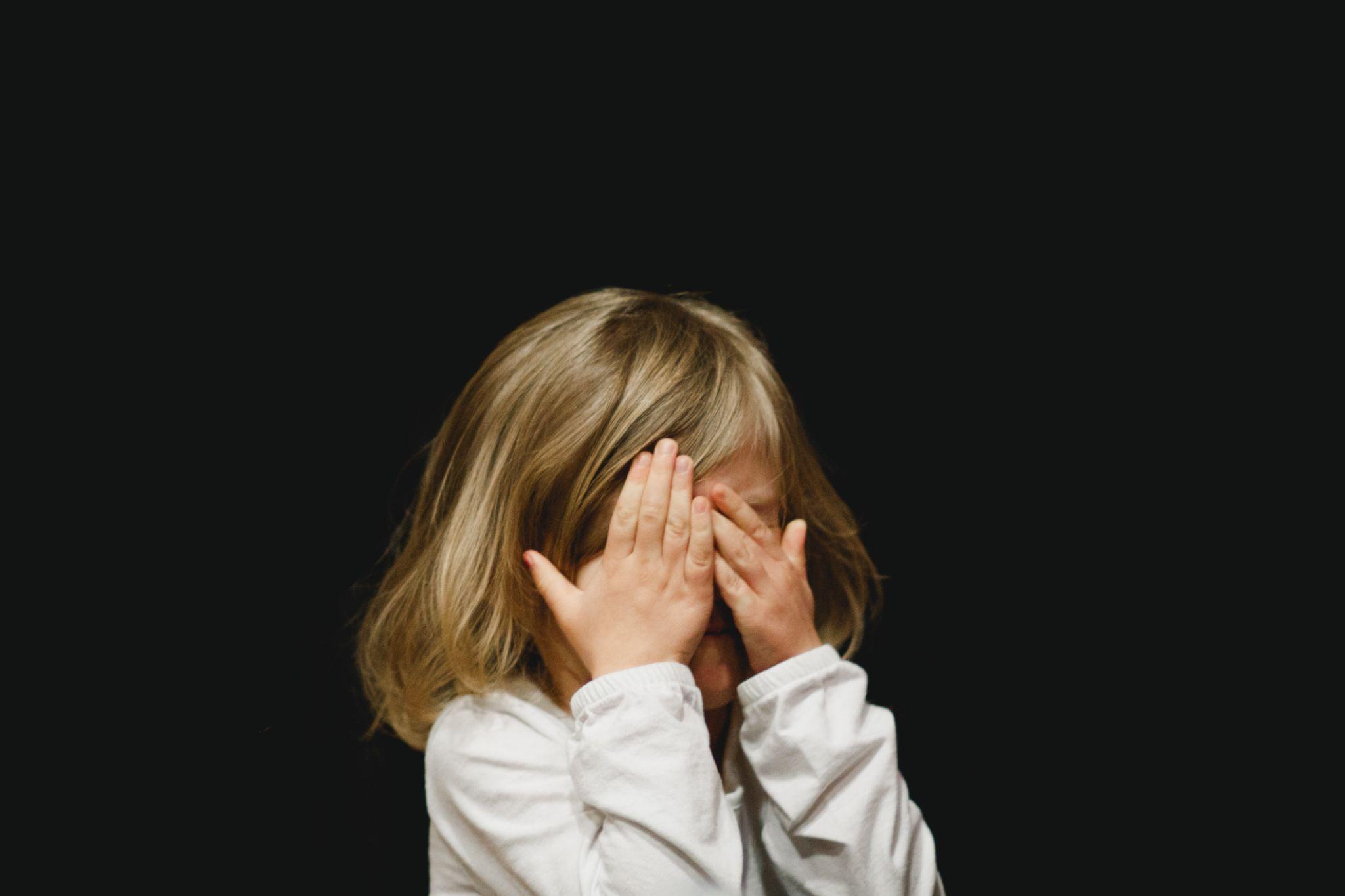 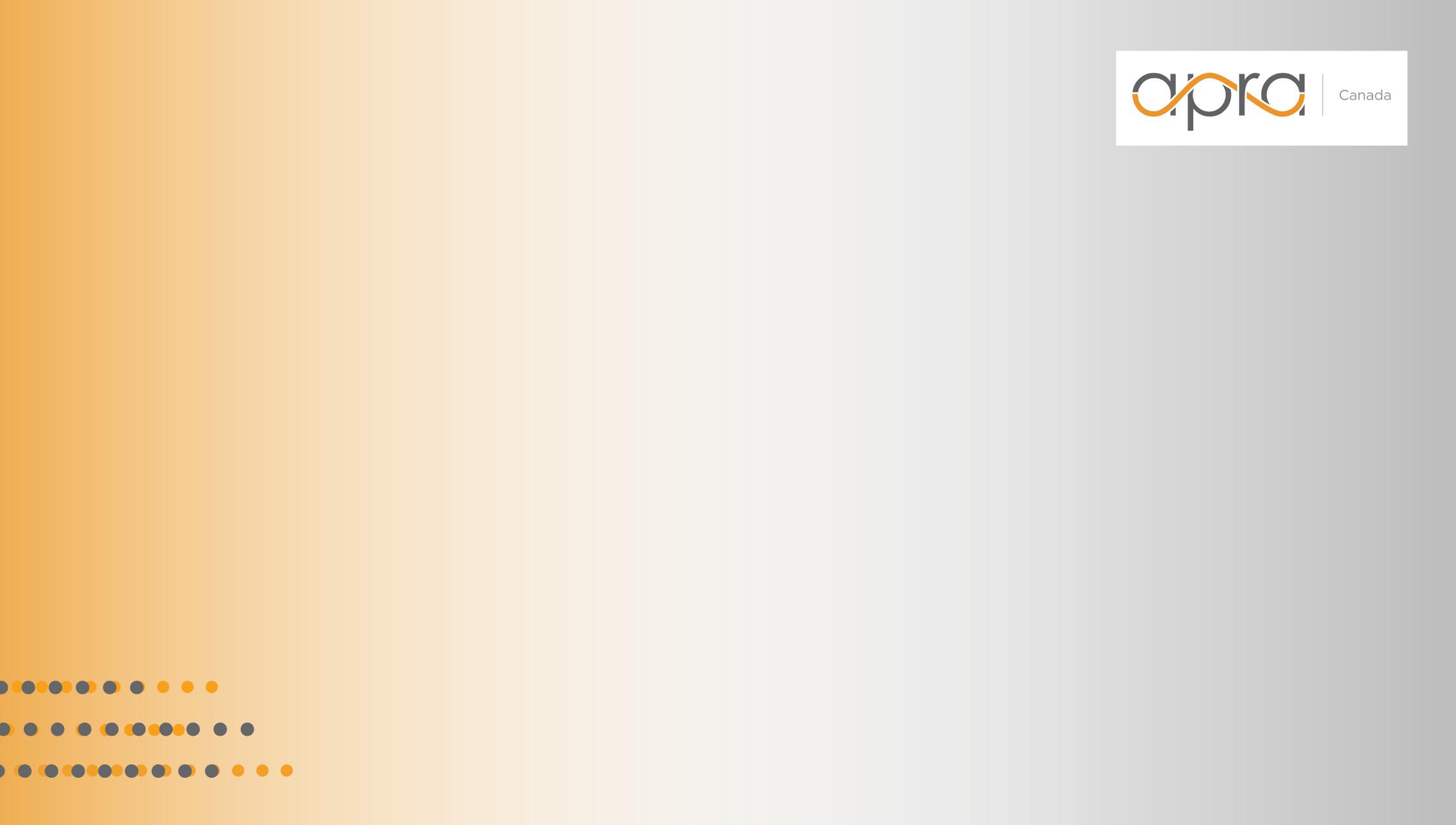 Filtering Feedback
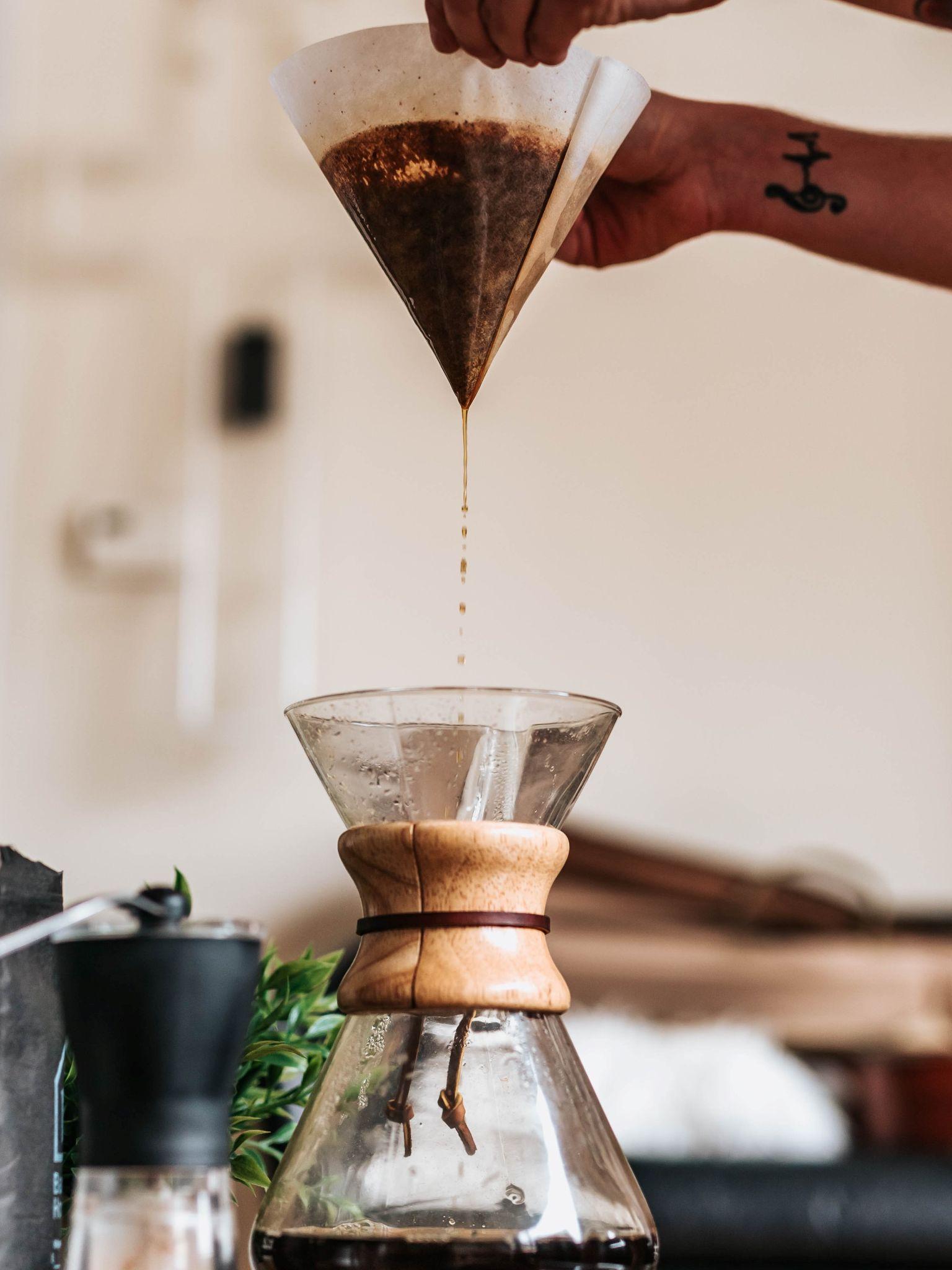 Use your values

STAY

UNintentional impact
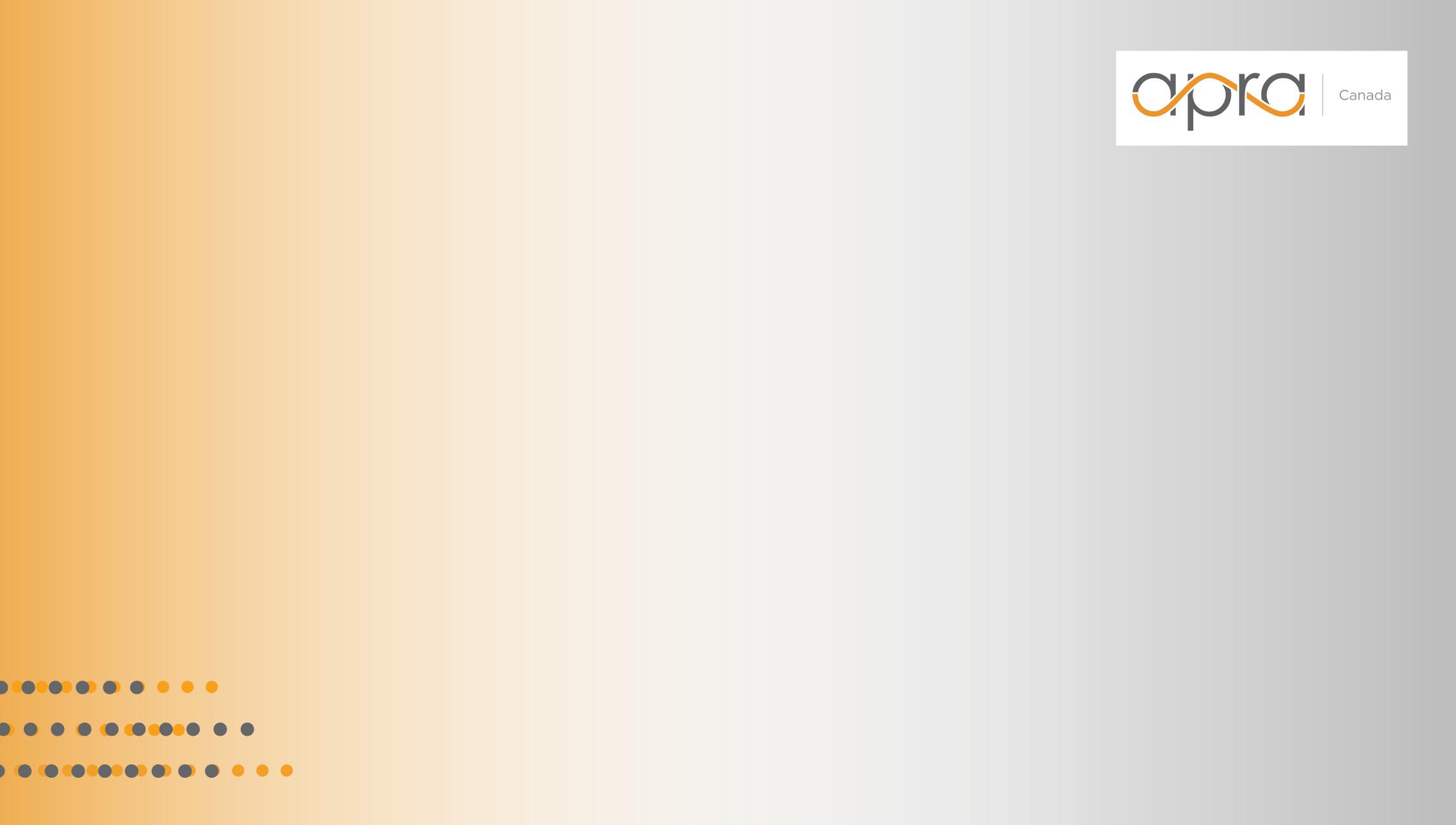 Time for a challenge…
Choose 5 people
Ask them “What is one thing I could do or stop doing that would make it easier to interact with me?”
Hold the feedback up to your values
What resonates? 
when there is dissonance, what do you make of that?
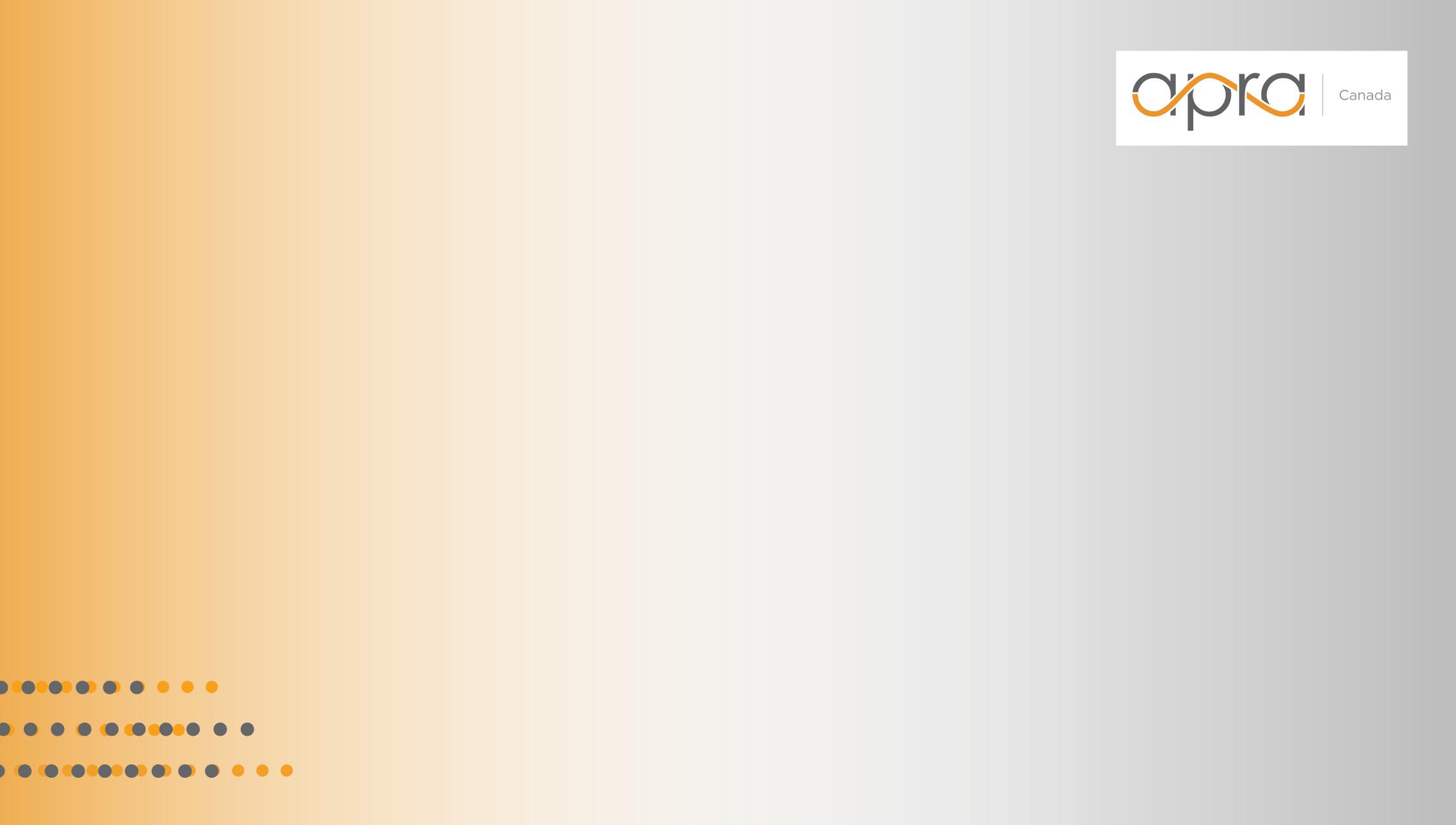 Keep in Touch
E: janice@fundraisingleadership.org
E: margaret@fundraisingleadership.org

Join the community at: https://www.fundraisingleadership.org/

Connect with us on LinkedIn